THE BOOK OF DANIEL
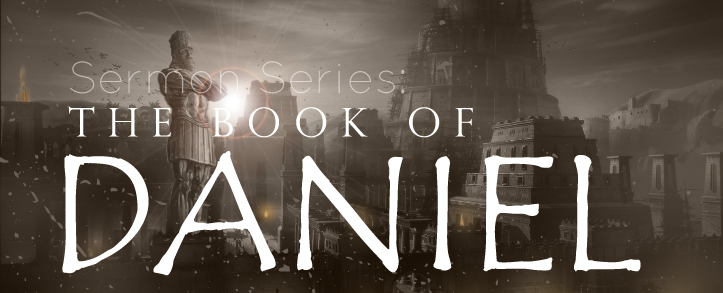 Dr. Andy Woods
DANIEL 10-12THE FINAL VISION
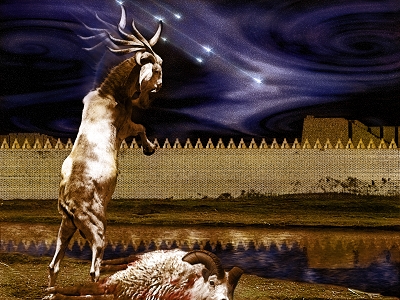 Chapter 10–12 Outline
The Setting (10:1-3)
Arrival of the Heavenly Messenger (10:4-9)
Explanation of the Heavenly Messenger (10:10–11:1)
The Prophecy of the Heavenly Messenger (11:2–12:13)
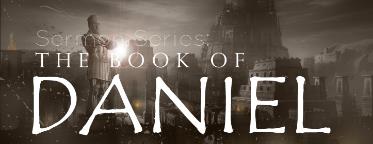 IV. The Prophecy of the Heavenly Messenger (11:2–12:13)
Persia (11:2)
Greece (11:3-4)
Ptolemies & Seleucids (11:5-20)
Antiochus IV (11:21-35)
Antichrist (11:36-45)
Tribulation & Millennium (12:1-13)
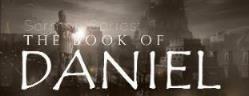 IV. The Prophecy of the Heavenly Messenger (11:2–12:13)
Persia (11:2)
Greece (11:3-4)
Ptolemies & Seleucids (11:5-20)
Antiochus IV (11:21-35)
Antichrist (11:36-45)
Tribulation & Millennium (12:1-13)
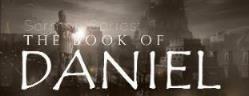 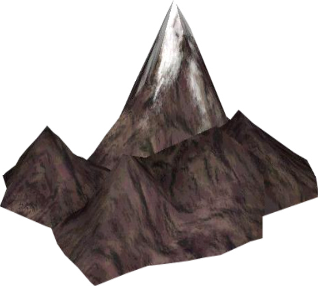 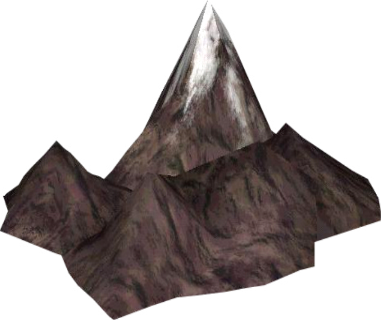 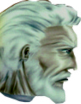 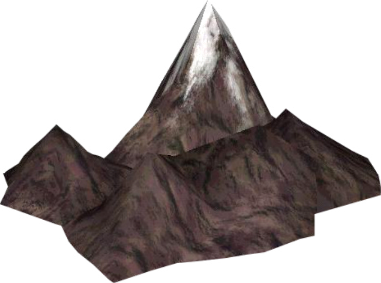 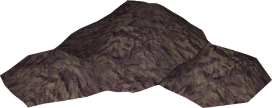 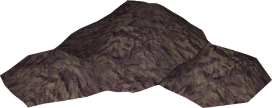 Daniel
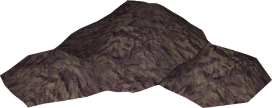 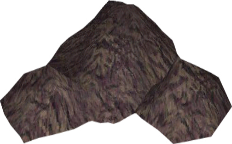 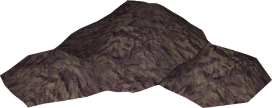 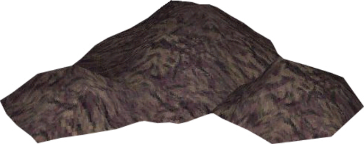 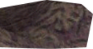 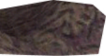 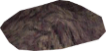 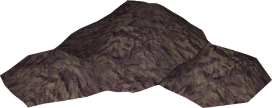 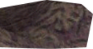 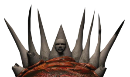 Understanding Daniel’s
Prophetic Perspective
Antichrist
Antiochus IV
(Daniel 11:36-45)
(Daniel 11:21-35)
Far
Fulfillment
Near
Fulfillment
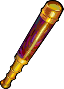 The Career of the Antichrist Daniel 11:36-45
His self-magnification (36-37)
His military power (38-39)
His military successes (40-43)
His military defeat (44-45)
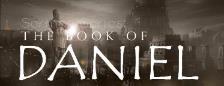 The Career of the Antichrist Daniel 11:36-45
His self-magnification (36-37)
His military power (38-39)
His military successes (40-43)
His military defeat (44-45)
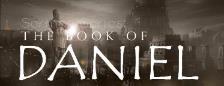 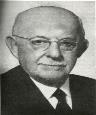 Arno GaebeleinThe Prophet Daniel, Page 188
“Still more interesting is the statement ‘he shall not regard the desire of women.’ The Lord Jesus Christ is here in view. The word ‘desire’ is in the same construct form in Hebrew (hemdat) as in Haggai 2:7 and 1 Samuel 9:20, indicating that the noun following ‘desire’ is subjective not objective; hence it means “desired by women,” not a desire for women. Pious Jewish women in Pre-messianic times had one great desire, they wanted to be mothers, with a view to Him, who is the promised seed of the woman. His birth was desired by these godly mothers of Israel. This King then hates God and hates His blessed Son, the Lord Jesus Christ.”
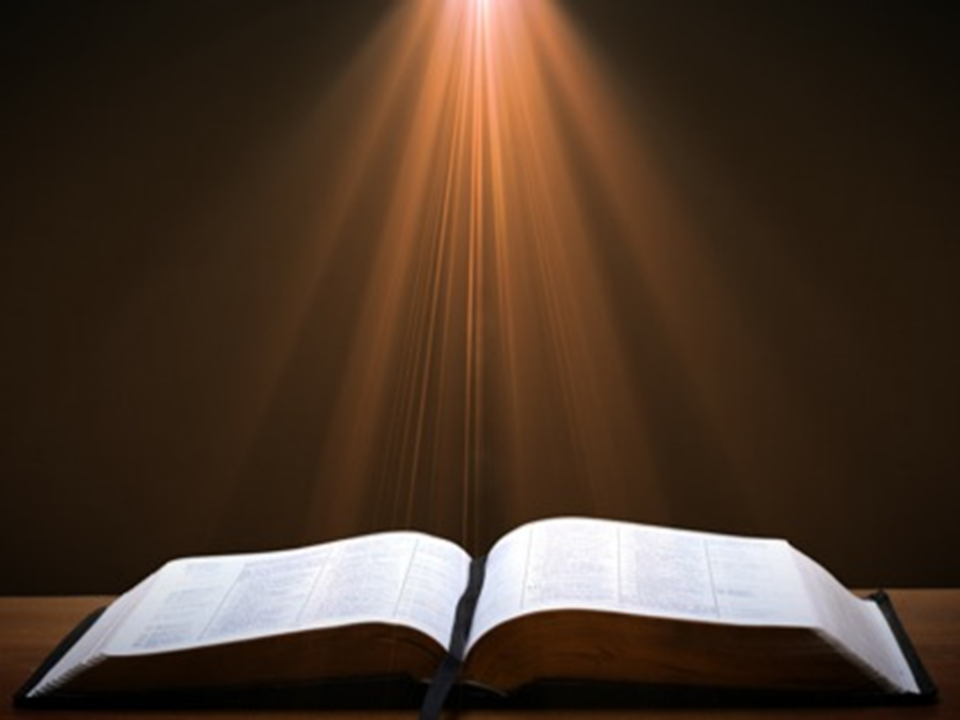 Genesis 3:15
“And I will put enmity between you and the woman, and between your seed and her seed; He shall bruise you on the head, and you shall bruise him on the heel.”
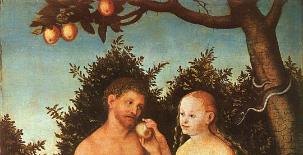 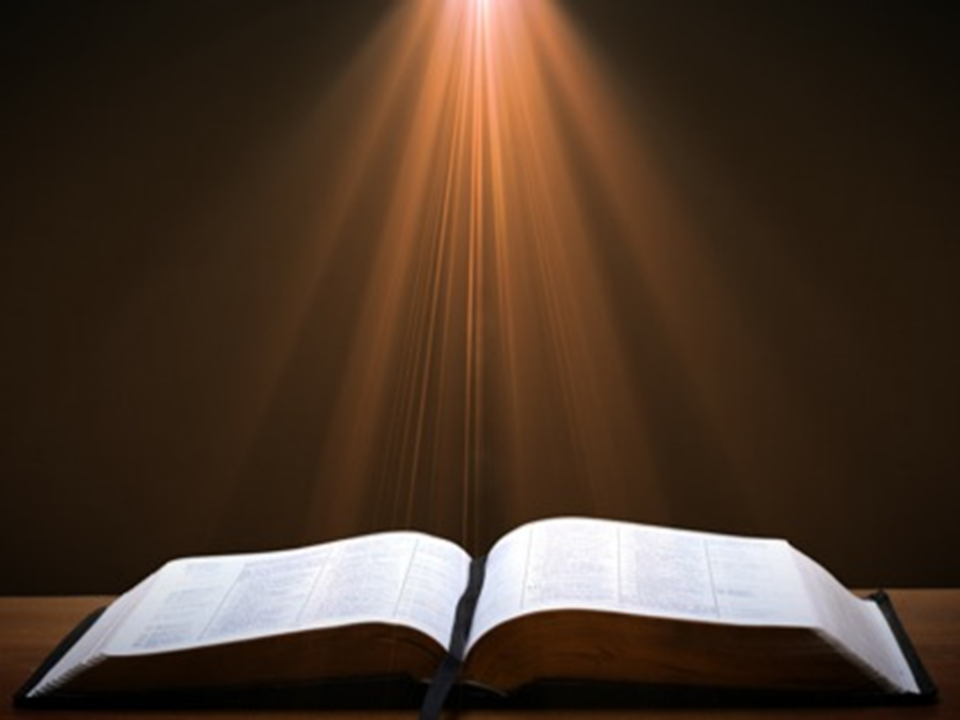 Genesis 3:15
“And I will put enmity between you and the woman, and between your seed and her seed; He shall bruise you on the head, and you shall bruise him on the heel.”
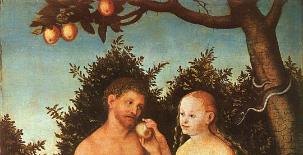 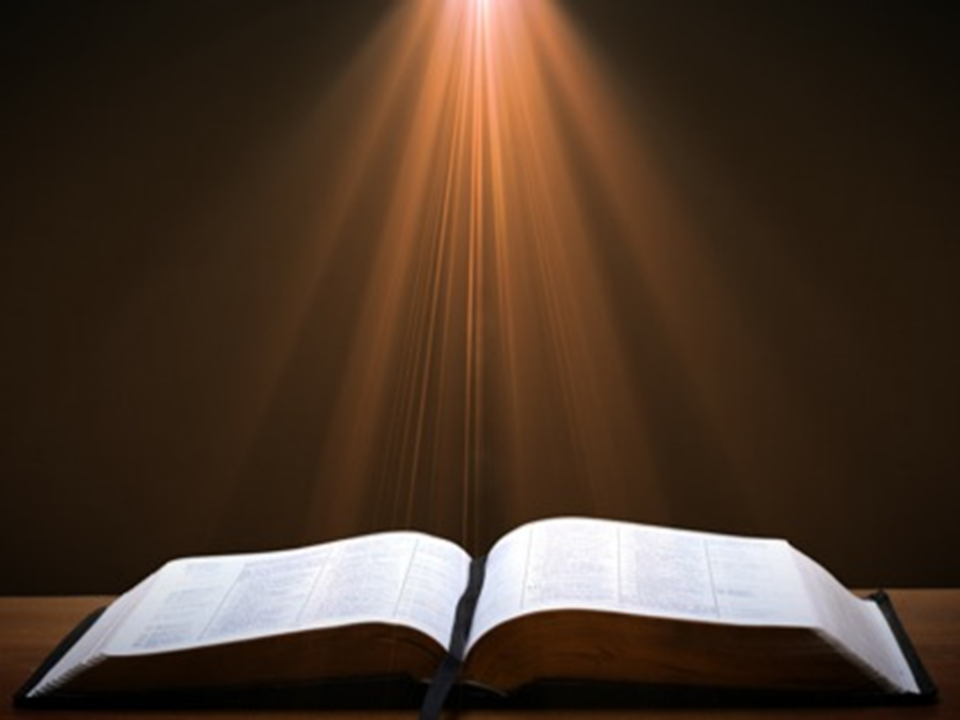 Genesis 3:15
“And I will put enmity between you and the woman, and between your seed and her seed; He shall bruise you on the head, and you shall bruise him on the heel.”
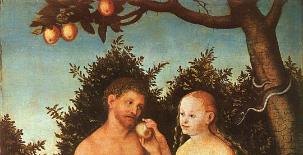 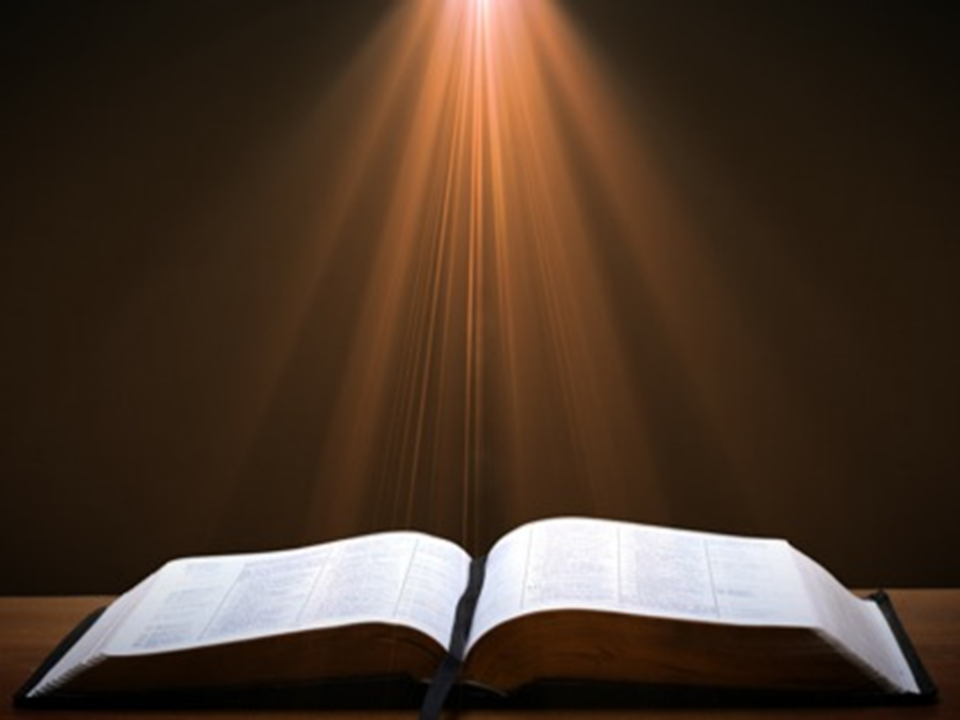 Genesis 4:1 
“Now the man had relations with his wife Eve, and she conceived and gave birth to Cain, and she said, “I have gotten a manchild with the help of the Lord.”
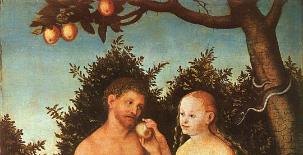 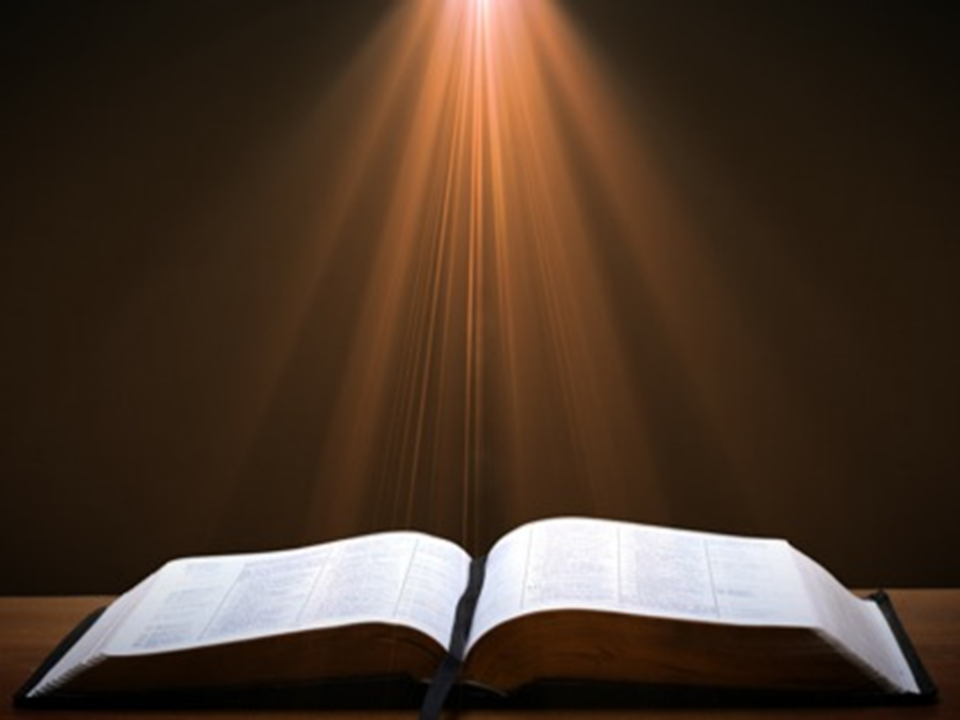 Genesis 4:1 
“Now the man had relations with his wife Eve, and she conceived and gave birth to Cain, and she said, “I have gotten a manchild with the help of the Lord.”
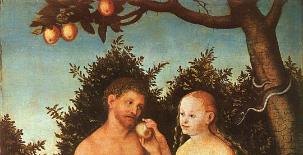 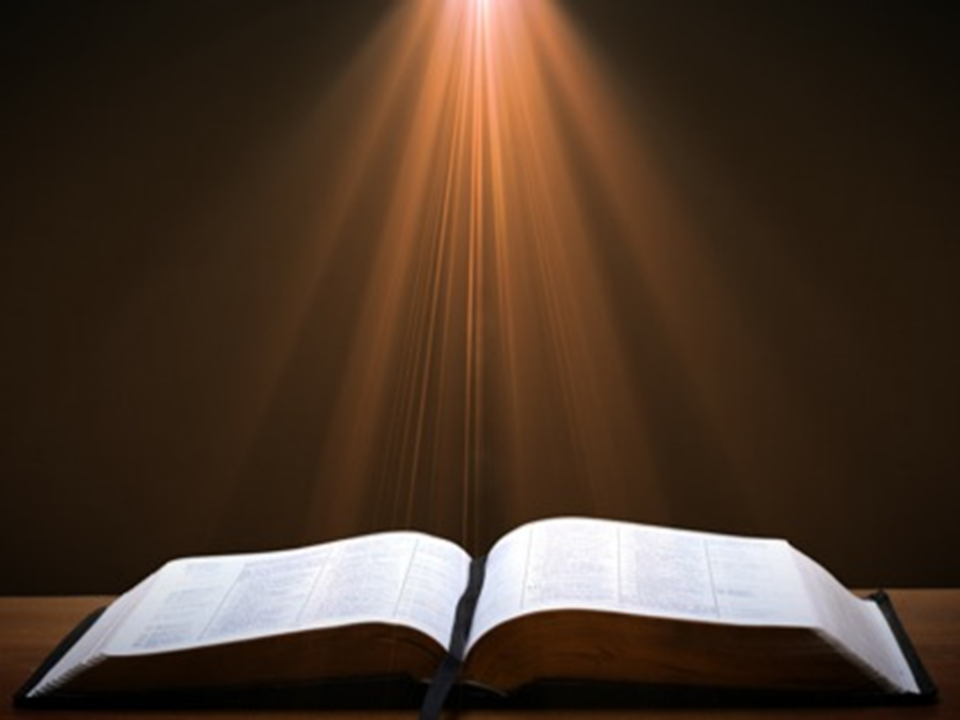 Genesis 5:29 
“Now he called his name Noah, saying, “This one will give us rest from our work and from the toil of our hands arising from the ground which the Lord has cursed.”
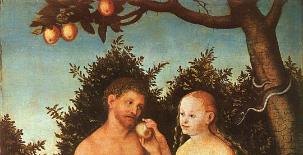 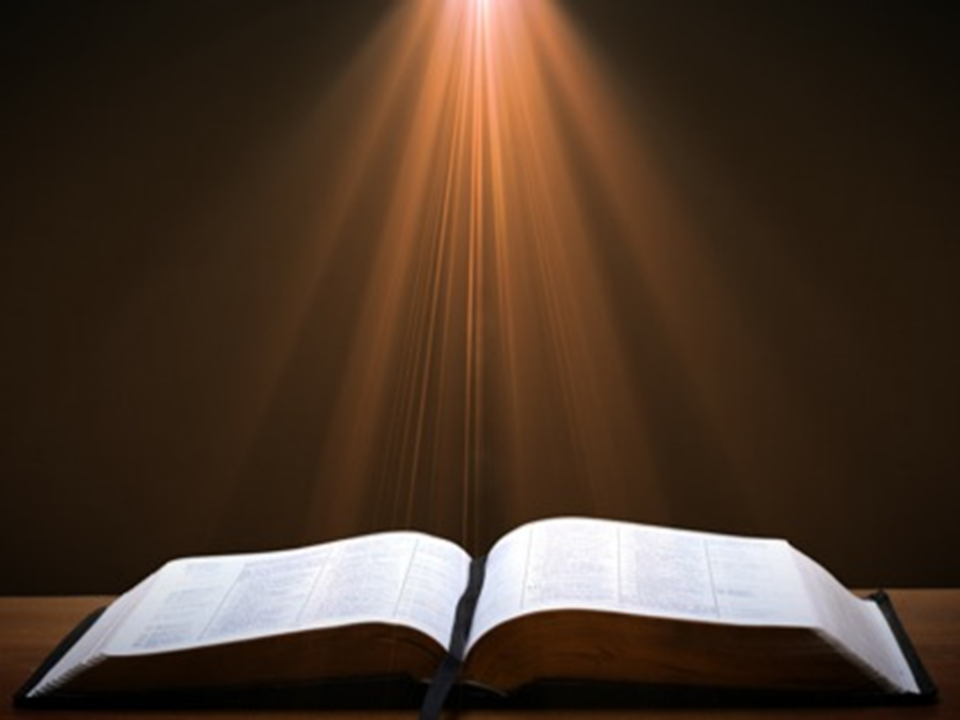 Luke 1:42-43 
42 And she cried out with a loud voice and said, “Blessed are you among women, and blessed is the fruit of your womb! 43 And how has it happened to me, that the mother of my Lord would come to me?”
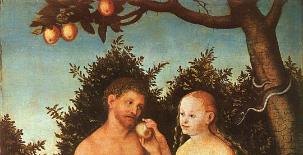 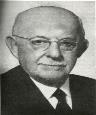 Arno GaebeleinThe Prophet Daniel, Page 188
“Still more interesting is the statement ‘he shall not regard the desire of women.’ The Lord Jesus Christ is here in view. The word ‘desire’ is in the same construct form in Hebrew (hemdat) as in Haggai 2:7 and 1 Samuel 9:20, indicating that the noun following ‘desire’ is subjective not objective; hence it means “desired by women,” not a desire for women. Pious Jewish women in Pre-messianic times had one great desire, they wanted to be mothers, with a view to Him, who is the promised seed of the woman. His birth was desired by these godly mothers of Israel. This King then hates God and hates His blessed Son, the Lord Jesus Christ.”
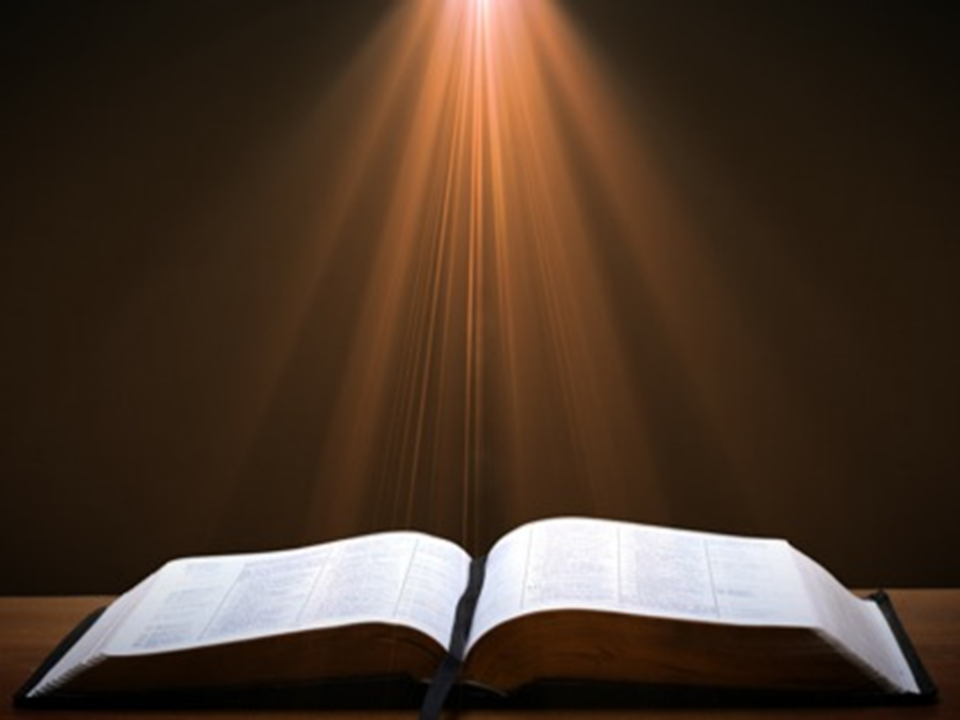 1 John 4:3 
“and every spirit that does not confess Jesus is not from God; this is the spirit of the antichrist, of which you have heard that it is coming, and now it is already in the world.”
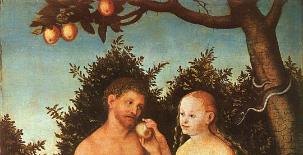 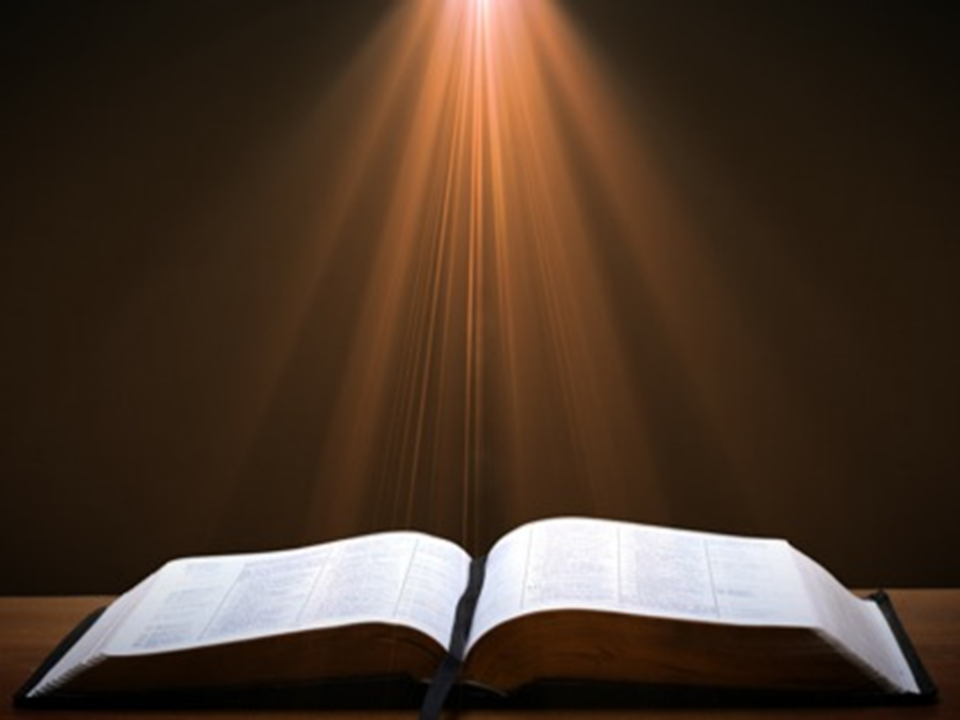 2 Thessalonians 2:7 
“For the mystery of lawlessness is already at work; only he who now restrains will do so until he is taken out of the way.”
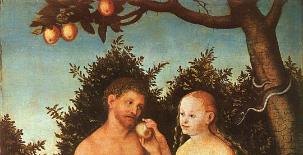 Islamic Proselytizing
In the wake of Sept. 11, an increasing number of California public school students must attend an intensive three-week course on Islam, reports ASSIST NEWS SERVICE. The course mandates that seventh-graders learn the tenets of Islam, study the important figures of the faith, wear a robe, adopt a Muslim name and stage their own jihad…students must memorize many verses in the Koran, are taught to pray “in the name of Allah, the Compassionate, the Merciful” and are instructed to chant, “Praise to Allah, Lord of Creation.”
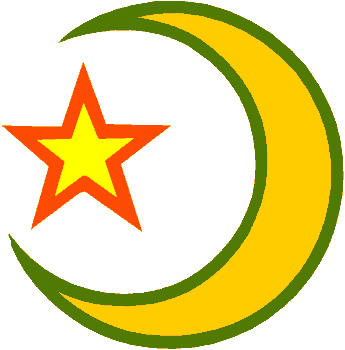 WorldNetDaily, “Brave New Schools: Islam Required in California District; Course has 7th-Graders Memorizing Koran Verses, Praying to Allah,” online: http://www.wnd.com, accessed 12 October 2009, 1.
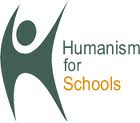 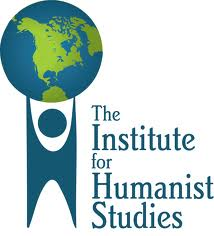 New Age Proselytizing
“I am convinced that the battle for humankind’s future must be waged and won in the public school classrooms by teachers who correctly perceive their role as proselytizers of a new faith: a religion of humanity that recognizes and respects the spark of what theologians call the Divinity in every human being. These teachers must embody the same selfless dedication as the most rabid fundamentalist preachers.”
John Dunphy, “A Religion for the New Age,” The Humanist  (January/February 1983): 26
Humanist Proselytizing
“Education is thus a most powerful ally of Humanism, and every public school is a school of Humanism. What can the theistic Sunday-schools, meeting for an hour once a week, and teaching only a fraction of the children, do to stem the tide of a five-day program of humanistic teaching?”
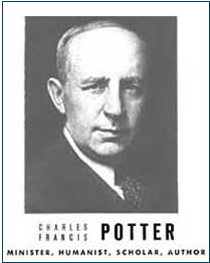 Charles Francis Potter, Humanism: A New Religion (New York: Simon and Schuster, 1930), 128
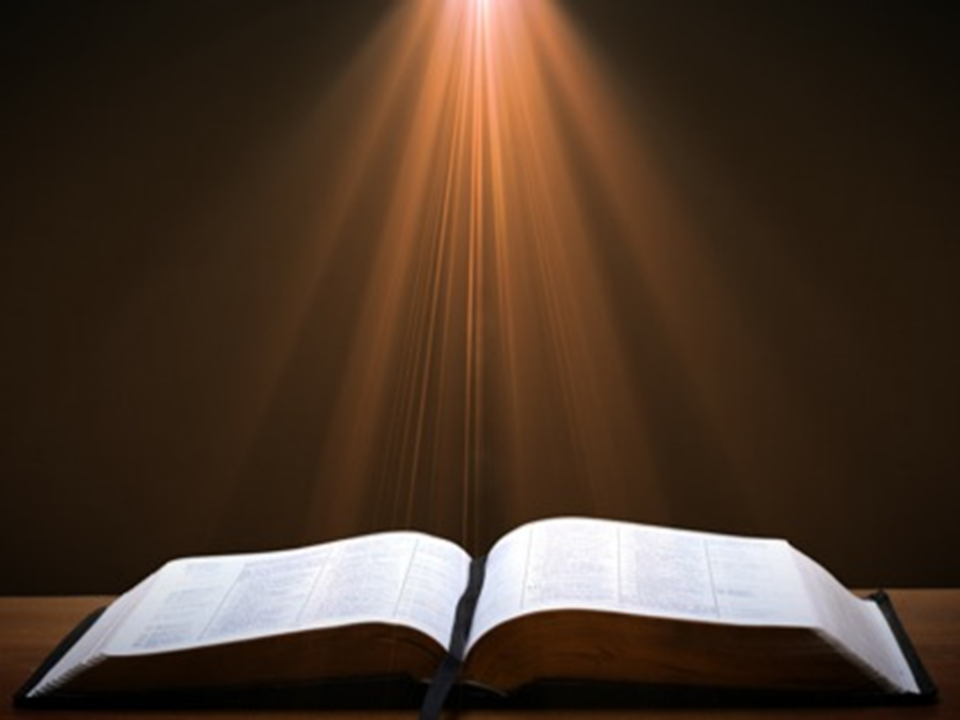 2 Thessalonians 2:4 
“who opposes and exalts himself above every so-called god or object of worship, so that he takes his seat in the temple of God, displaying himself as being God.”
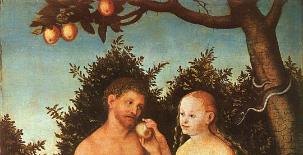 Humanism
“We believe, however, that traditional dogmatic or authoritarian religions  that place revelation, God, ritual, or creed above human needs and experience do a disservice to the human species…We find insufficient evidence for belief in the existence of a supernatural [being]; it is either meaningless or irrelevant to the question of the survival and fulfillment of the human race. As non-theists, we begin with humans, not God, nature not deity.”
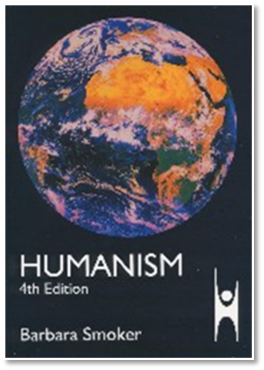 Paul Kurtz, ed. Humanist Manifestos I and II (Amherst, NY: Prometheus, 1973), 16-17.
Humanist Beliefs
The non-existence or irrelevancy of god
Man as the center of all things
The reality of evolution
Man as an evolved animal rather than a special creature made in the image of his creator
The absence of any absolute morals or values
Confidence in the scientific method to solve the world’s problems.
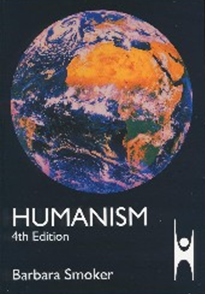 John Eidsmoe, The Christian Legal Advisor, 180-87.
Humanists Call Themselves Religious
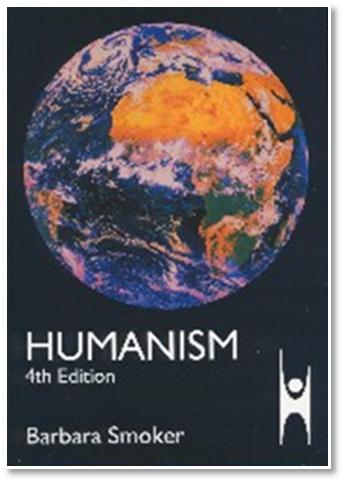 Advancement of a religion
“Religious humanists” 
“Religious humanism.”
Kurtz, ed., Humanist Manifestos I and II, 8, 10.
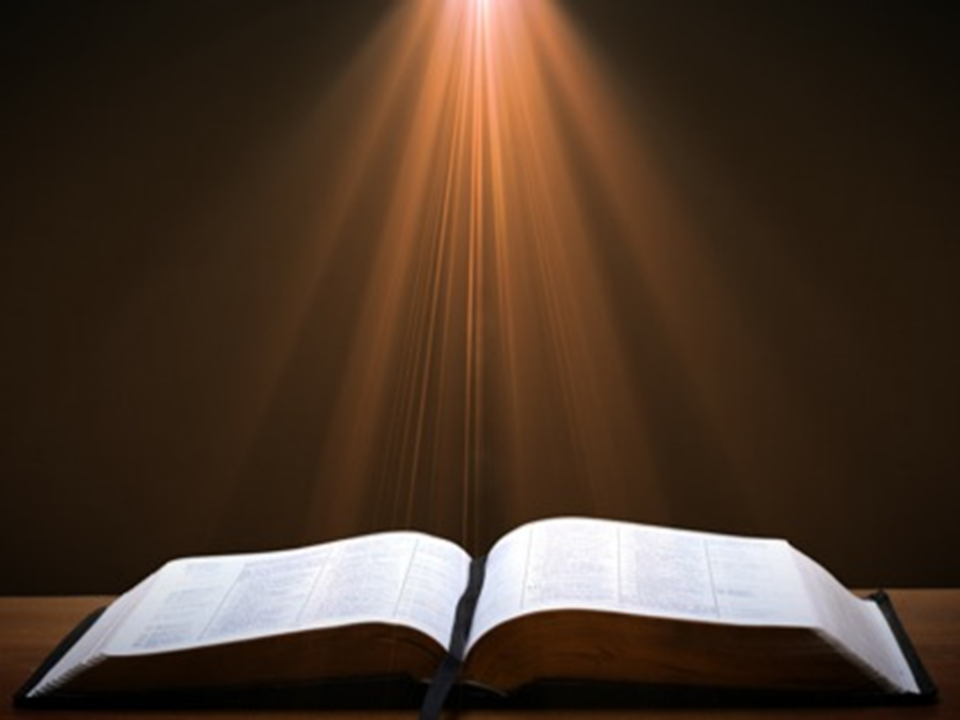 Genesis 3:4-5 
“4 The serpent said to the woman, ‘You surely will not die! 5 For God knows that in the day you eat from it your eyes will be opened, and you will be like God, knowing good and evil.’”
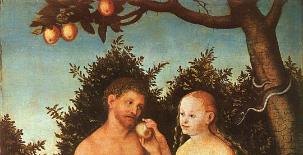 The Career of the Antichrist Daniel 11:36-45
His self-magnification (36-37)
His military power (38-39)
His military successes (40-43)
His military defeat (44-45)
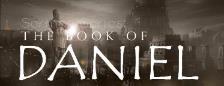 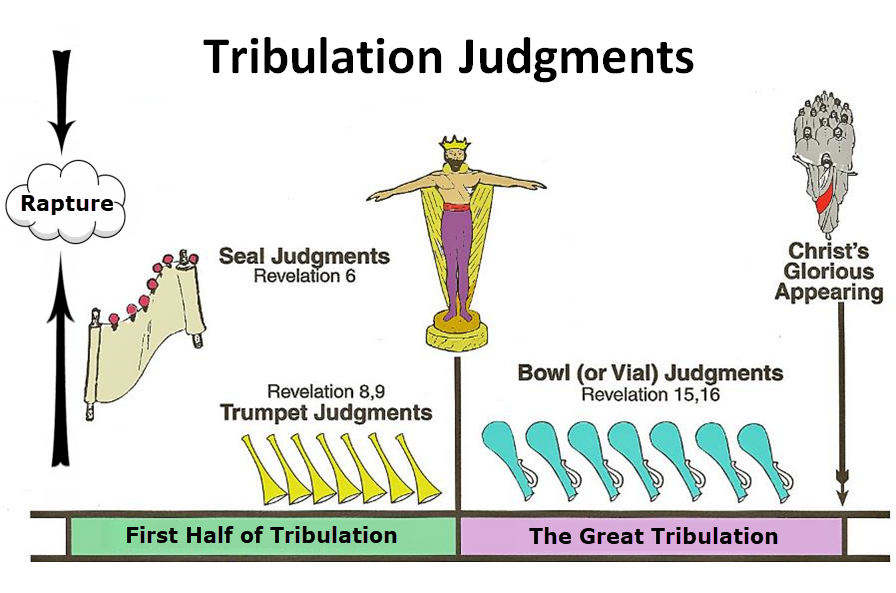 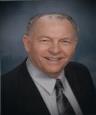 John C. WhitcombDaniel, Page 155
“The Antichrist will lavish his vast resources upon military fortifications and programs and will encourage cooperation by distributing positions of authority and valuable property to his followers.”
The Career of the Antichrist Daniel 11:36-45
His self-magnification (36-37)
His military power (38-39)
His military successes (40-43)
His military defeat (44-45)
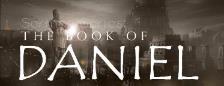 The Career of the Antichrist Daniel 11:36-45
His self-magnification (36-37)
His military power (38-39)
His military successes (40-43)
His military defeat (44-45)
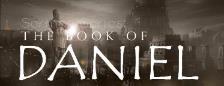 Conclusion
Chapter 10–12 Outline
The Setting (10:1-3)
Arrival of the Heavenly Messenger (10:4-9)
Explanation of the Heavenly Messenger (10:10–11:1)
The Prophecy of the Heavenly Messenger (11:2–12:13)
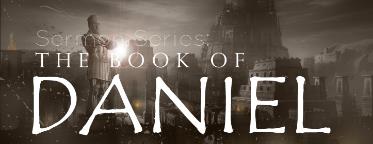 IV. The Prophecy of the Heavenly Messenger (11:2–12:13)
Persia (11:2)
Greece (11:3-4)
Ptolemies & Seleucids (11:5-20)
Antiochus IV (11:21-35)
Antichrist (11:36-45)
Tribulation & Millennium (12:1-13)
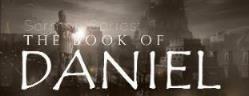 Purpose
To encourage Judah by emphasizing  the sovereignty of God during the Babylonian captivity and to teach  Judah how to live while outside the land
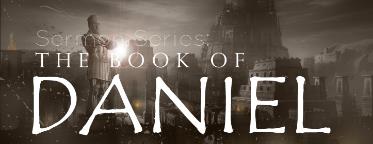 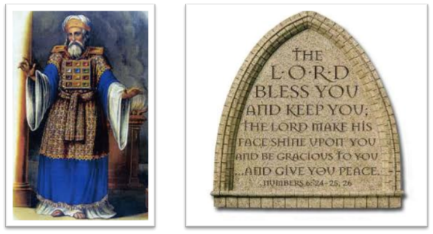 “The Lord bless you and keep you;  the Lord make his face shine on you and be gracious to you;  the Lord turn his face toward you and give you peace.” (NIV)